Embedding the Spectrum in PETE: A Layered Approach
Mark Byra, Kelly Simonton & 
Angela Simonton
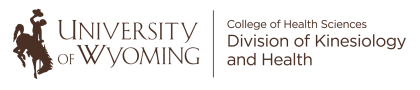 Presentation Overview
4-Year PETE Program

Spectrum “Activities”	Year
Participate	1 & 2, 3
Read	1 & 2, 3, 4
Peer-teach	1 & 2, 3
Spectrum-based Methods Course	3
Teach in Schools	3, 4
Reflect	3, 4

NOTE: Curriculum Models
Years 1 & 2
COURSES – Movement Cores

Movement Core I: Striking/Fielding/Invasion Games
Movement Core II: Net and Target Games
Movement Core III: Outdoor Adventure Education
Movement Core IV: Fund. Motor Skills/Individual Activities
Movement Core V: Physical Fitness and Physical Activity

•	Two or three 50-min sessions per week (15 weeks)
•	Lecture- and physical activity-based
•	20-24 students
•	Enrolled in 1 or 2 movement core courses per semester
YEARS 1 & 2 (Movement Cores)
Spectrum Learning Activities
1.	Participate in Spectrum episodes
2.	Read about the Spectrum (applied/practical articles)
3.	Peer-teach Spectrum episodes

Models-based Practice
1.	Tactical Approach to Teaching Games
2.	Sport Educational Model
3.	Skill Theme Approach
4.	Outdoor/Adventure Education Models
Fall Semester YEAR 3
COURSE – Teaching Lab 1

•	First formal teaching experience for PETE students (13-20)
•	Three 50-min sessions per week (15 weeks)
	~ Weeks 1-4 . . . preparation (lecture and peer teaching)
	~ Weeks 5-8 . . . peer teaching and PK-2 observation in schools
	~ Weeks 9-15 . . . PK-2 teaching in schools
•	Focus . . . lesson planning, classroom management, demonstration/posing
	problems, feedback
Fall Semester YEAR 3 (Teaching Lab 1)
Spectrum Learning Activities
1.	Participate in Spectrum episodes
Peer-teach Spectrum episodes
3.	Teach PK-2 in schools

Models-based Practice
1.	Skill Theme Approach (content development – informing, extending, refining, and applying)
Spring Semester YEAR 3
COURSE 1 – Teaching Methods in PE

•	Three 50-min sessions per week (15 weeks)
•	Focus . . . Research-based instructional, managerial, and organizational practices revolving around the Spectrum of Teaching Styles

COURSE 2 – Teaching Lab 2

•	Second formal teaching experience for PETE students
•	Six 50-min sessions per week (15 weeks)
	~ Weeks 1-3 . . . preparation (lecture and peer teaching)
	~ Weeks 4-15 . . . Grades 3-5 teaching in schools
•	Focus . . . unit planning, progressions, and assessments informing instruction
Spring Semester YEAR 3 (Methods & Lab 2)
Spectrum Learning Activities
1.	Participate in Spectrum episodes
2.	Spectrum-based methods course (Mosston & Ashworth, 2008)
3.	Peer-teach Spectrum episodes
4.	Teach grades 3-5 in schools
5.	Reflect on Spectrum episodes taught

Models-based Practice
1.	Skill Theme Approach
2.	Educational Games Model
3.	Tactical Approach to Teaching Games
Fall Semester YEAR 4
COURSE 1 – Curriculum Development in PE

•	Three 50-min sessions per week (15 weeks)
•	Focus . . . Standards-based curriculum development, K-12 scope and sequence, and body of evidence/district level assessments

COURSE 2 – Teaching Lab 3

•	Third formal teaching experience for PETE students
•	Six 50-min sessions per week (15 weeks)
	~ Weeks 1-3 . . . preparation (lecture and peer teaching)
	~ Weeks 4-15 . . . Grades 6-12 teaching in schools
•	Focus . . . unit planning, models-based practice, and assessment
Fall Semester YEAR 4 (Curriculum & Lab 3)
Spectrum Learning Activities
1.	Discuss/explain how the Spectrum serves as the pedagogical framework for the delivery of units of instruction within the Sport Education Model and the Tactical Approach to Teaching Games
2.	Teach grades 6-12 Spectrum episodes within the context of the Sport Education Model and the Tactical Approach to Teaching Games
3.	Reflect on Spectrum episodes taught

Models-based Practice
1.	Sport Education Model
2.	Tactical Approach to Teaching Games
Spring Semester YEAR 4
COURSE – Student Teaching Experience

•	Full-time teaching experience (16 weeks)
	~ 8 weeks at the elementary level (K-5)
	~ 8 weeks at the secondary level (6-12)	
•	Focus . . . Learning to become a full-time teacher
Spring Semester YEAR 4 (Student Teaching)
Spectrum Learning Activities
1.	Teach grades PK-6 Spectrum episodes and grades 6-12 Spectrum episodes within the context of the Sport Education Model and Tactical Approach to Teaching Games
2.	Reflect on the significance of the Spectrum as a pedagogical framework

Models-based Practice
1.	Incorporate the Sport Education Model and Tactical Approach to Teaching Games based on grade cluster and cooperating teacher
Closure
This is how our PETE students learn the Spectrum of Teaching Styles at the University of Wyoming. 

Thank you!

QUESTIONS?
Readings
Byra, M. (2020). Teaching SPECTRUM style – Part 3: Learning through critical thinking (invited article). Runner Journal: Alberta Health and Physical Education Council, 51(1), 27-33.
Byra, M. (2019). Teaching SPECTRUM style – Part 2 (invited article). Runner Journal: Alberta Health and Physical Education Council, 50(1), 15-24.
Byra, M. (2018). Teaching SPECTRUM style – Part 1 (invited article). Runner Journal: Alberta Health and Physical Education Council, 49(1), 24-31. 
Byra, M. (2004). Applying a task progression to the reciprocal style of teaching. Journal of Physical Education, Recreation, and Dance, 75(2), 42-46.
Garn, A., & Byra, M. (2002). Psychomotor, cognitive, and social development Spectrum style. Teaching Elementary Physical Education, 13(2), 8-13.
Hall, T.J., & McCullick, B.. (2002). Discover, design, and invent: Divergent production. Teaching Elementary Physical Education, 13(2), 22-24.
Jackson, J.A., & Dorgo, S. (2002). Maximizing learning through the reciprocal style of teaching. Teaching Elementary Physical Education, 13(2), 14-18.
Jenkins, J.M., & Todorovich, J.R. (2002). Inclusion style of teaching: A powerful relationship with the national standards. Teaching Elementary Physical Education, 13(2), 19-21.
McCullick, B., & Byra, M. (2002). Spectrum teaching styles and the national standards for physical education: Introduction. Teaching Elementary Physical Education, 13(2), 6-7.
Mosston, M., & Ashworth, S. (2008). Teaching physical education (First Online Edition; 6th ed.). Spectrum Institute for Teaching and Learning. http://www.spectrumofteachingstyles.org/e-book-download.php